JWAC Meeting
January 25, 2017
CNN 10 (r.i.p. Student News)
http://www.cnn.com/2017/01/17/studentnews/ten-content-weds/
Meeting information
Time: 3:45-4:30pm
Dates: Every Wednesday
Room: F242 or the cafeteria
Communications
Twitter: @allenhsjwac
Email: allenhsjwac@gmail.com
Website: http://allenhsjwac.weebly.com/ 

Remind: Text @allenjwac to 81010
*Sign up to receive updates about meeting dates
Remind - DFW JWAC Members
Text @jwacgen to 81010
Upcoming Events
WorldQuest
Thursday, February 23
8am-1:30pm
UT Arlington
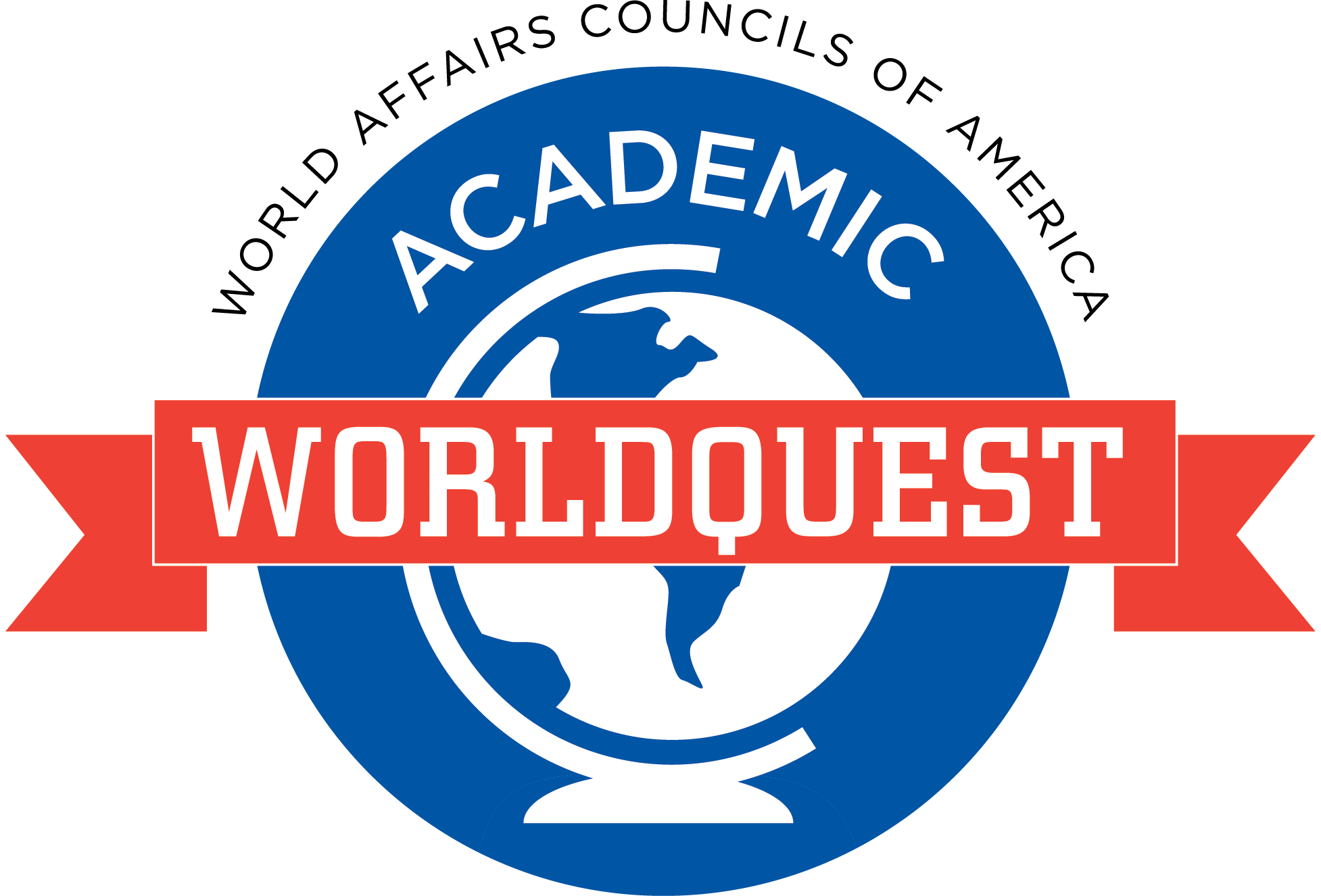 JWAC Registration
Register for JWAC by visiting the website (www.allenhsjwac.weebly.com) and clicking the
“Join Now” button!
Weekly News Quiz!
Question 1
Donald Trump was sworn in as the ..?.. president of the U.S. on January 20th
43rd
44th
45th
46th
Question 2
A day after the inauguration, hundreds of thousands of people took part in a “..?.. March” in Washington, D.C. as part of a global day of protests.
People’s
Women’s
Resistance
Freedom
Question 3
In his last days in office, President Obama commuted most of the ..?..-year sentence of Army whistleblower Chelsea Manning.
20
25
35
40
Question 4
At least 19 people were killed, most of them in the state of ..?.., after a swarm of tornadoes hit the Southeast.
Georgia
South Carolina
Florida
Alabama
Question 5
Mexican drug lord Joaquin “El Chapo”Guzman was extradited to the U.S. where he pleaded not guilty to the charges against him in a ..?.. court.
Brooklyn
Queens
Manhattan
Bronx
Question 6
On January 27th, ..?.. will become the first world leader to meet with President Trump.
Enrique Pena Nieto
Benjamin Netanyahu
Justin Trudeau
Theresa May
Question 7
The former president of ..?.., Yahya Jammeh, finally left his country after causing a crisis by refusing to step down when he lost the presidential election in December.
Ghana
Gabon
Guinea
The Gambia
Question 8
Rescuers continued to find survivors days after an avalanche buried a hotel in central ..?...
Portugal
Italy
Turkey
Spain
Question 9
The New England Patriots and the ..?.. won their conference championships and will face each other in Super Bowl 51.
Dallas Cowboys
Pittsburgh Steelers
Green Bay Packers
Atlanta Falcons
Question 10
A new study by Oxfam found that the world’s richest ..?.. men have as much wealth as the poorest half, or 3.6 billion, of the world’s people.
8
12
16
24
C
 	B
 	C
 	A
 	A
Answers
6) 		D 
7) 		D 
8) 		B 
9) 		D
10)		A
WorldQuest
FEBRUARY 23, 2017
Competition at UT Arlington
10 topics, 100 multiple-choice
Around 100 teams around the area compete in the event
4 WEEKS LEFT!
What is WorldQuest?
WorldQuest Topics
Countering Violent Extremism
Turkey
Global Megacities
China
Women in Technology
Current Events
Great Decisions
Peace and Conflict in Today’s World (USIP)
Combating Infectious Disease
European Union
Study Guide Link
http://www.dfwworld.org/file/education/AWQ2017StudyGuide.pdf 

*Pick 2 topics for yourself
*Start forming teams of 4
Today’s Topic:

WorldQuest Mock Questions
Next week’s topic:

European Union &
Countering Violent Extremism
Meeting adjourned

See you next week!

Keep studying :)